Экологический проект«Наша чистая планета»
2016-2017 учебный год
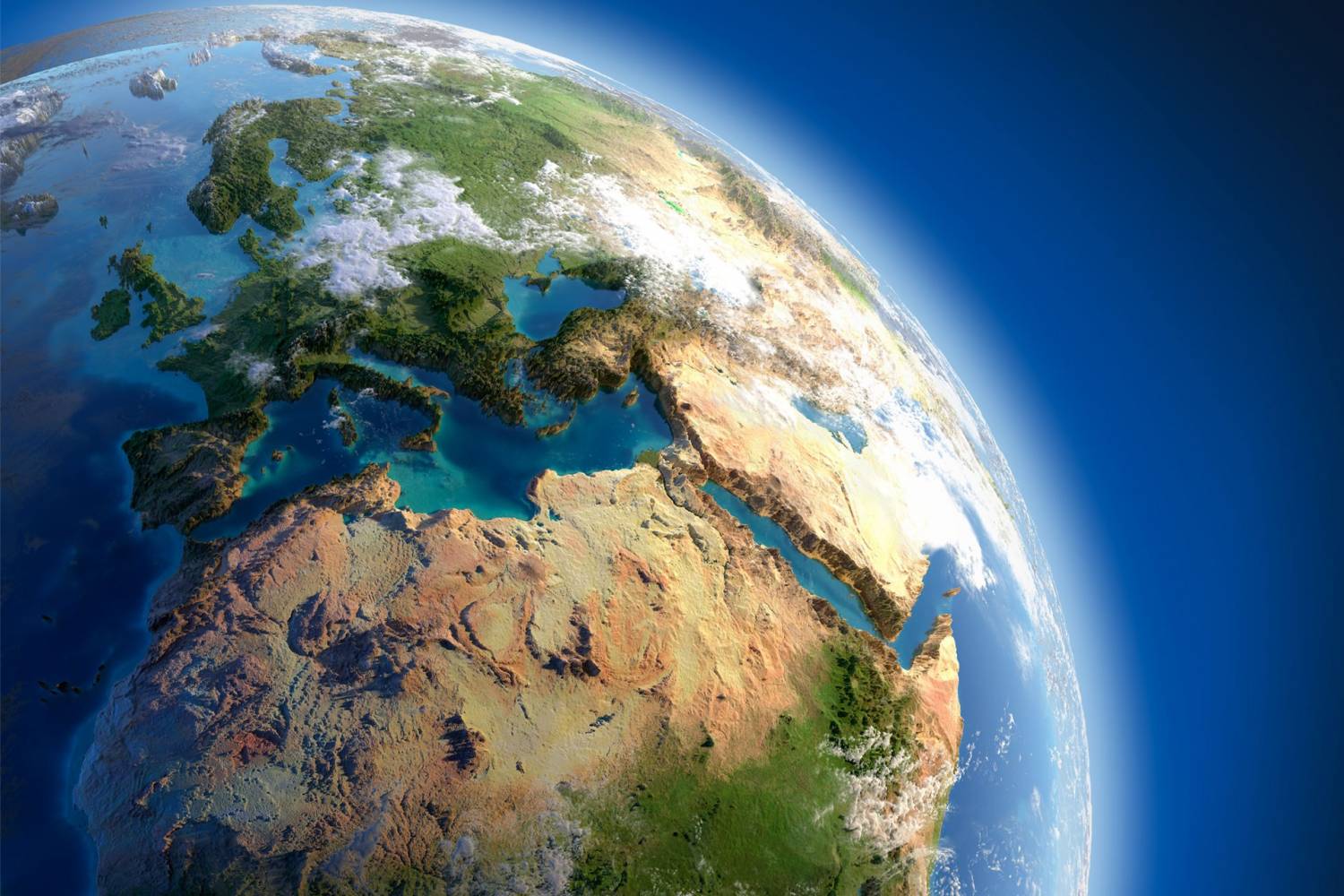 Цель  проекта: формирование природоохранных знаний у учащихся через современные образовательные технологии и активные методы обучения
Задачи проекта:
1. Приобрести опыт самостоятельной работы 
в продвижении экологических идей;
2. Привлечь внимание детей к проблемам окружающей среды;
3. Научиться применять полученные знания в ходе проекта в повседневной жизни
Этапы проекта:
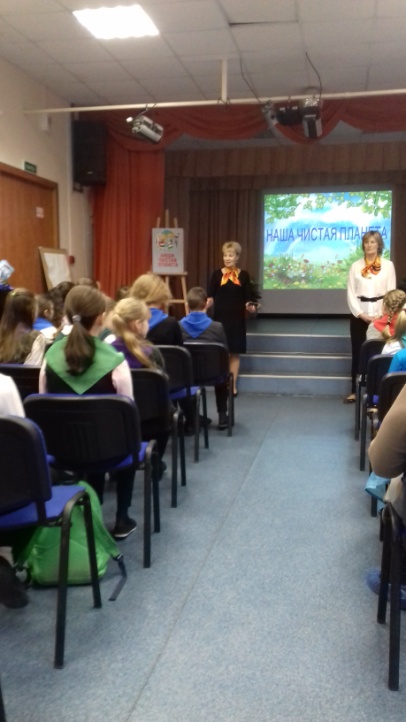 Сентябрь: 
театрализованный праздник-старт; 
выдача домашних заданий I этапа;
Декабрь: 
познавательная викторина; 
выдача домашних заданий II этапа;
Март:
Игра-путешествие по станциям;
Театрализованное представление;
Награждение
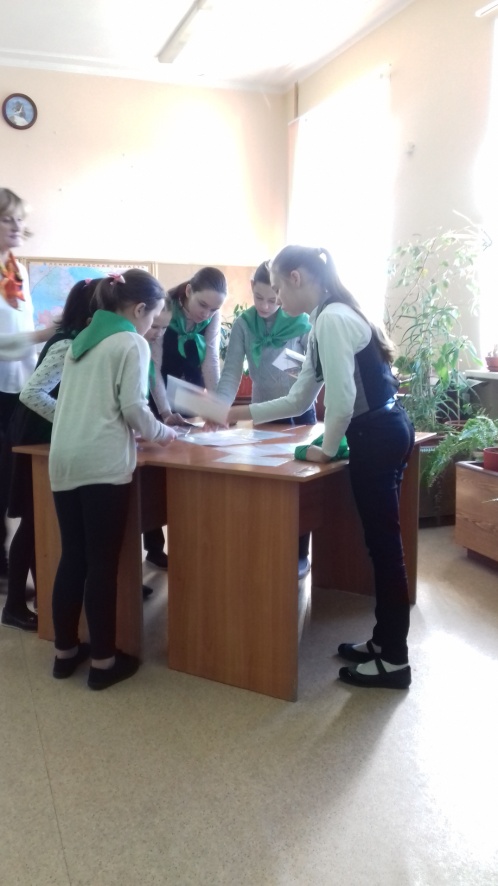 Домашнее задание
Наша эмблема!
Наша команда!
Ученики  5-х классов
Вторая жизнь вещей
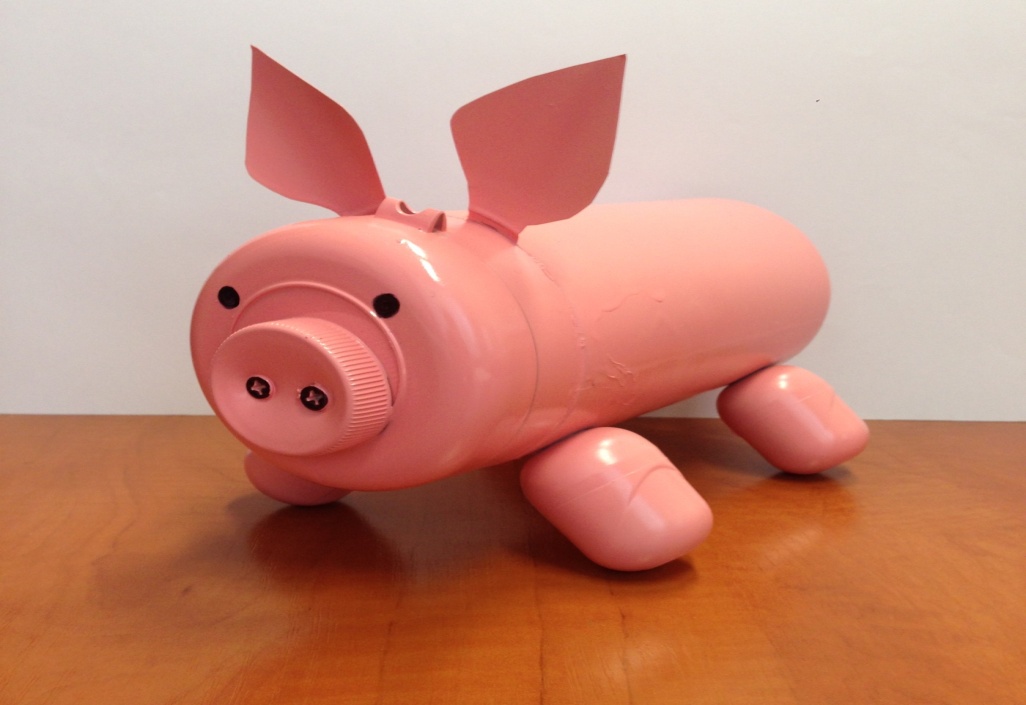 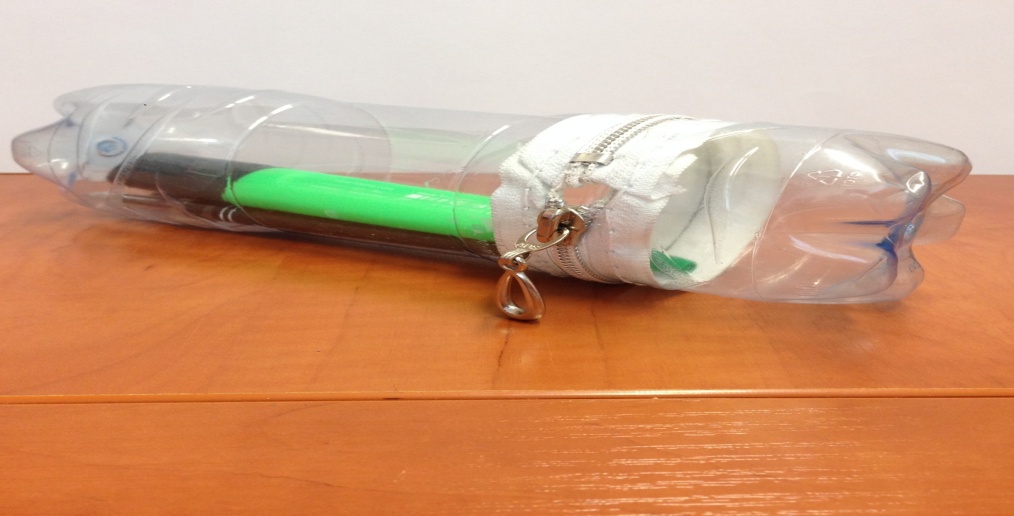 Упаковка ОТ и ДО
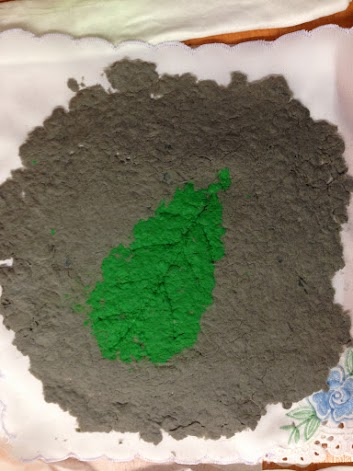 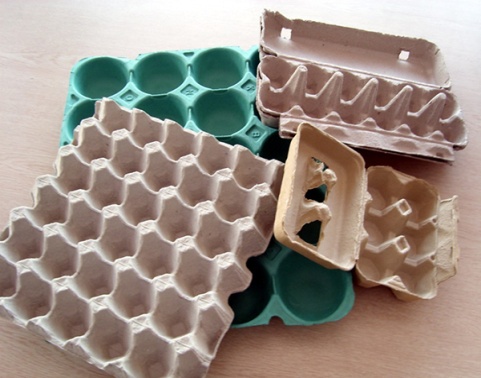 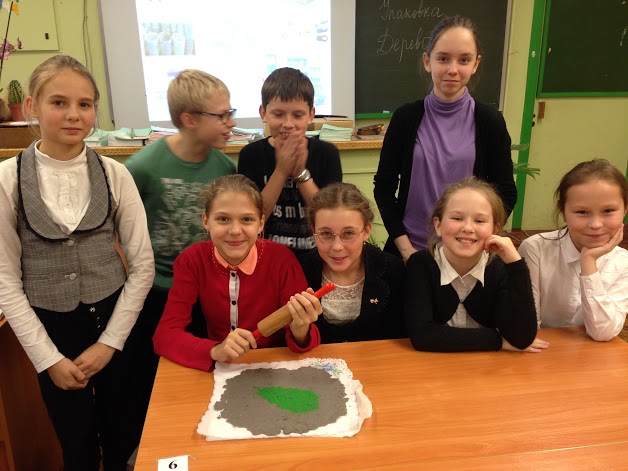 Вода и мы
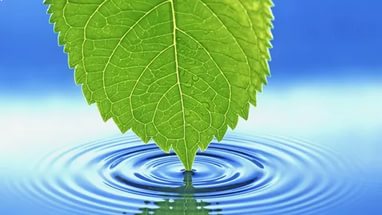 Средний расход воды 
в сутки на человека
268 литров
Кормушка для наших друзей
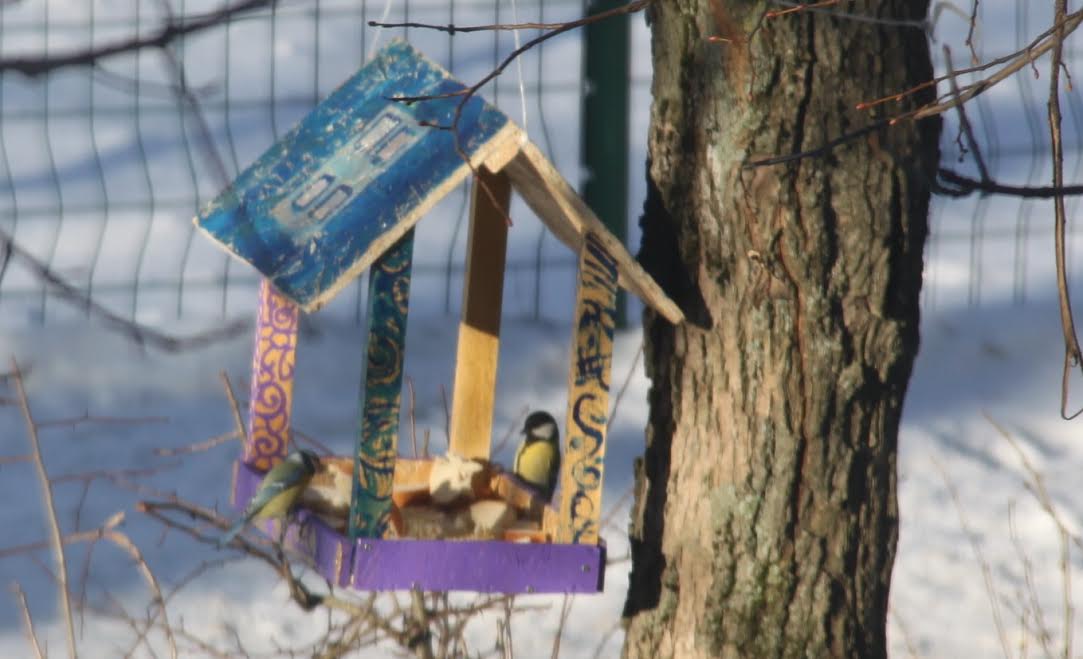 «Зимующие птицы»
Выступление 
перед 2 классами
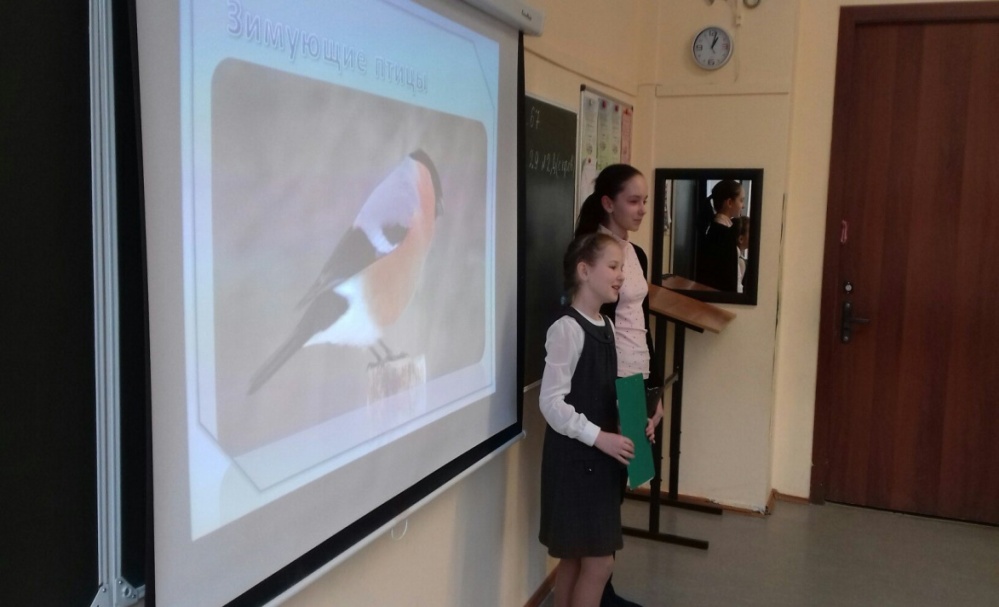 Транспорт будущего
Мы готовы к следующим испытаниям!!